Collegiate Performance Nutrition
Jordan Jennewine MS, RD, LD, CSSD
[Speaker Notes: Former college track athlete, UMD Olympic sports/football dietitian (3 yrs), contact dietitian UD athletics (1 year), OSU performance dietitian]
Performance Nutrition Experience
Masters in Clinical Nutrition – The Ohio State University 
Certified Specialist in Sports Dietetics
University of Maryland Performance Dietitian – Olympic sports and football
University of Dayton Contract Dietitian – Men’s and Women’s Basketball
The Ohio State University Performance Dietitian – M/W Ice Hockey and M/W Basketball
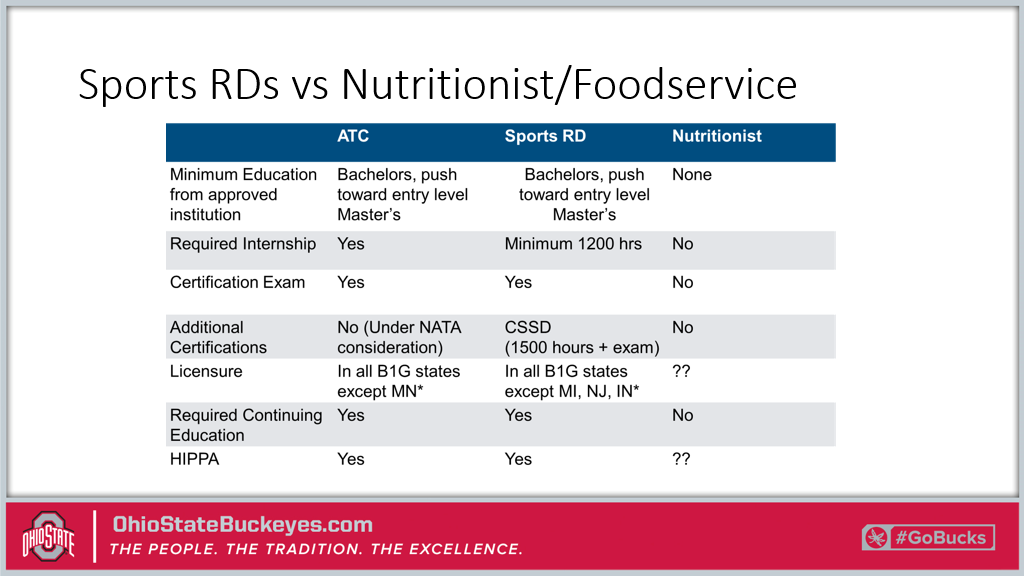 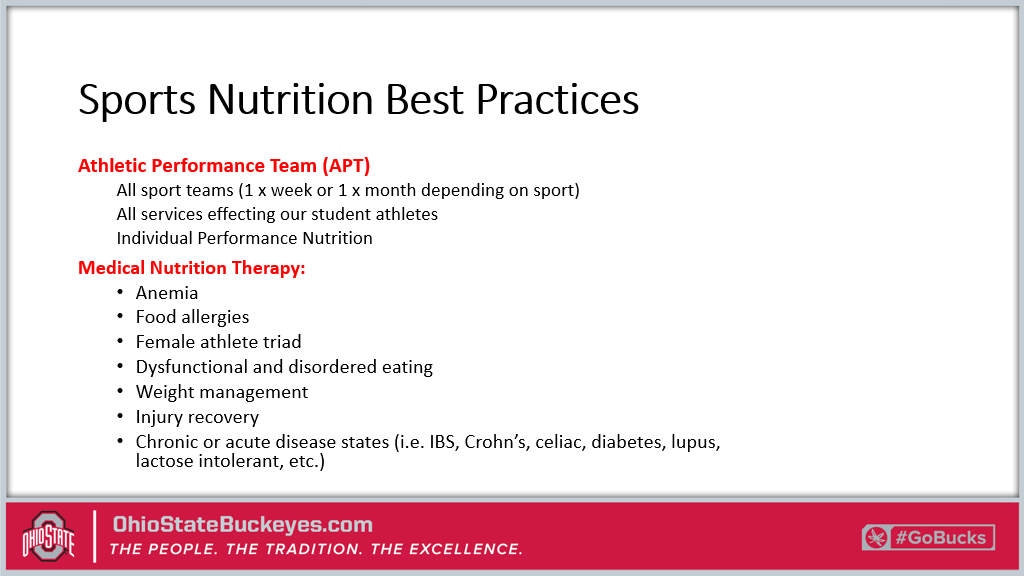 Time and Balance
Class schedules, training schedules, lifting schedules, rehab, jobs/volunteering, social time

Planning ahead

Proper nutrient timing to support activity and recovery
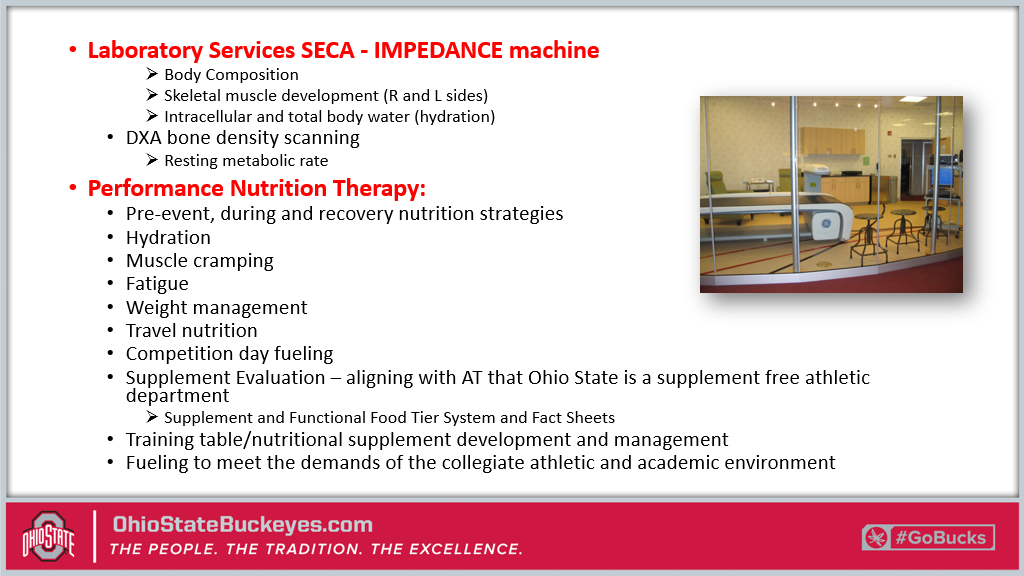 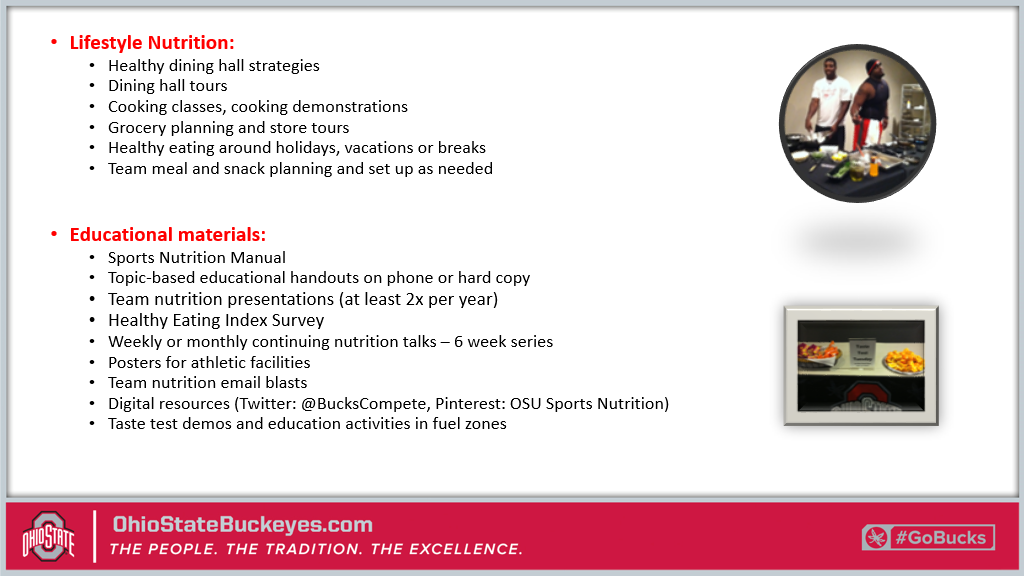 A day in the life…
5:45am: wake up & pre-workout meal/snack
6:30am: arrive at rink 
7-9am: team skate/practice
9-9:30am: goalie session
9:45-10:45am: team lift/on-ice conditioning
11-12:30pm: meal available at rink
1-1:50pm: class
3-4:05pm: class
5pm: rink for extra shooting practice 
6:30pm: home for evening (dinner, homework, etc)
Food Availability & Knowledge
Team budget, scholarships

Varying experience with nutrition

Allergies and varying food preferences
GAME DAY/ TRAVEL NUTRITION
COUNSELING
FOOD SERVICE
EDUCATION
4 Pillars of Nutrition
.
.
.
1
2
3
4
Team Education
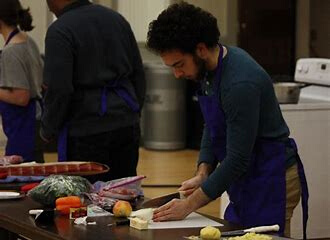 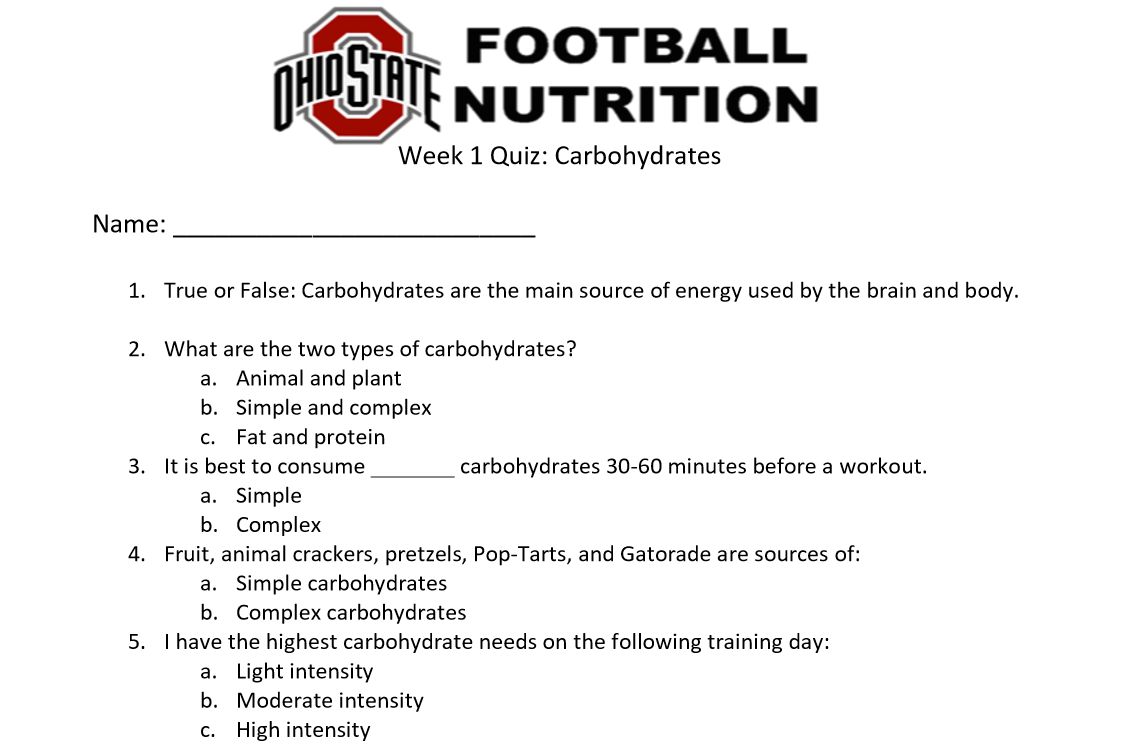 Cooking demos
Themed-based quizzes
Individualized Nutrition
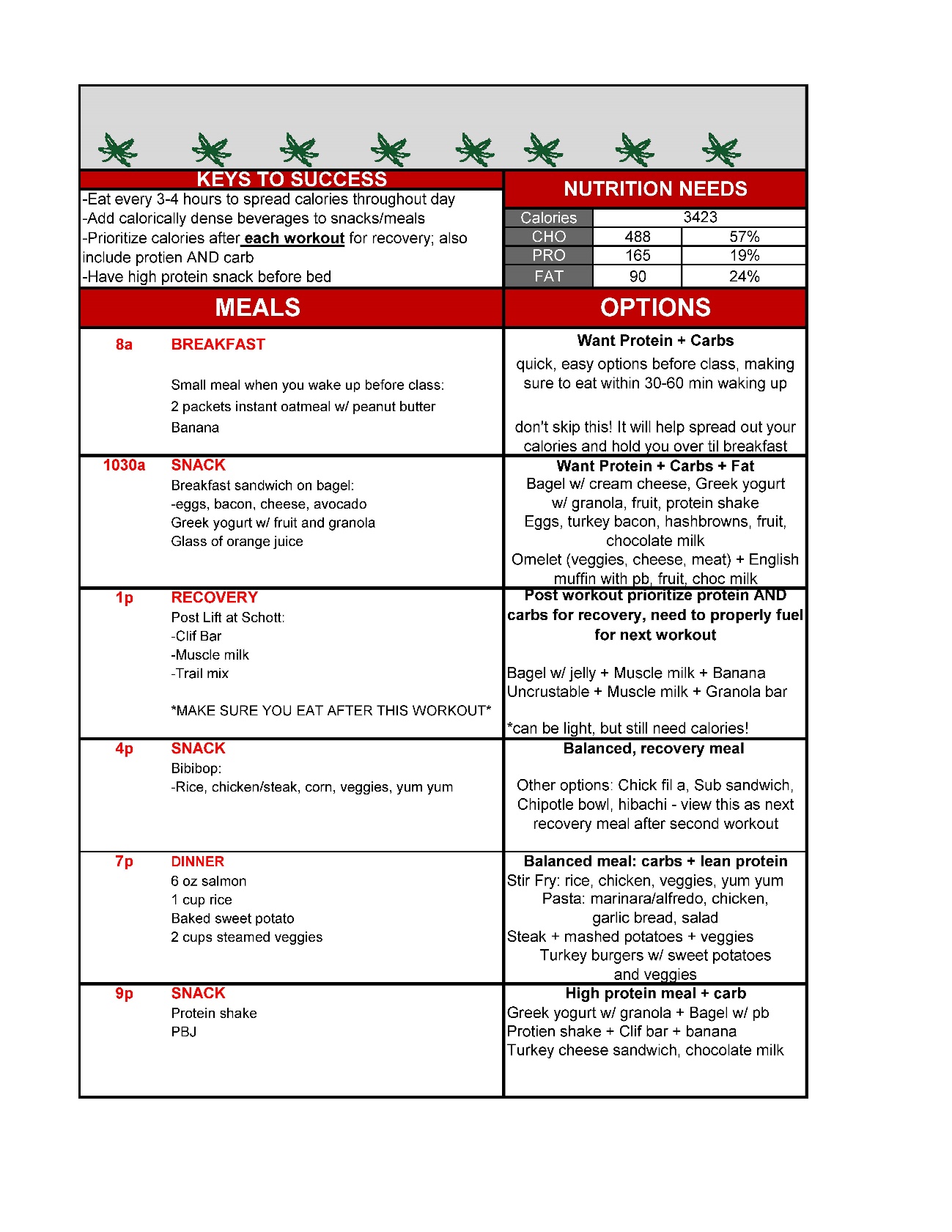 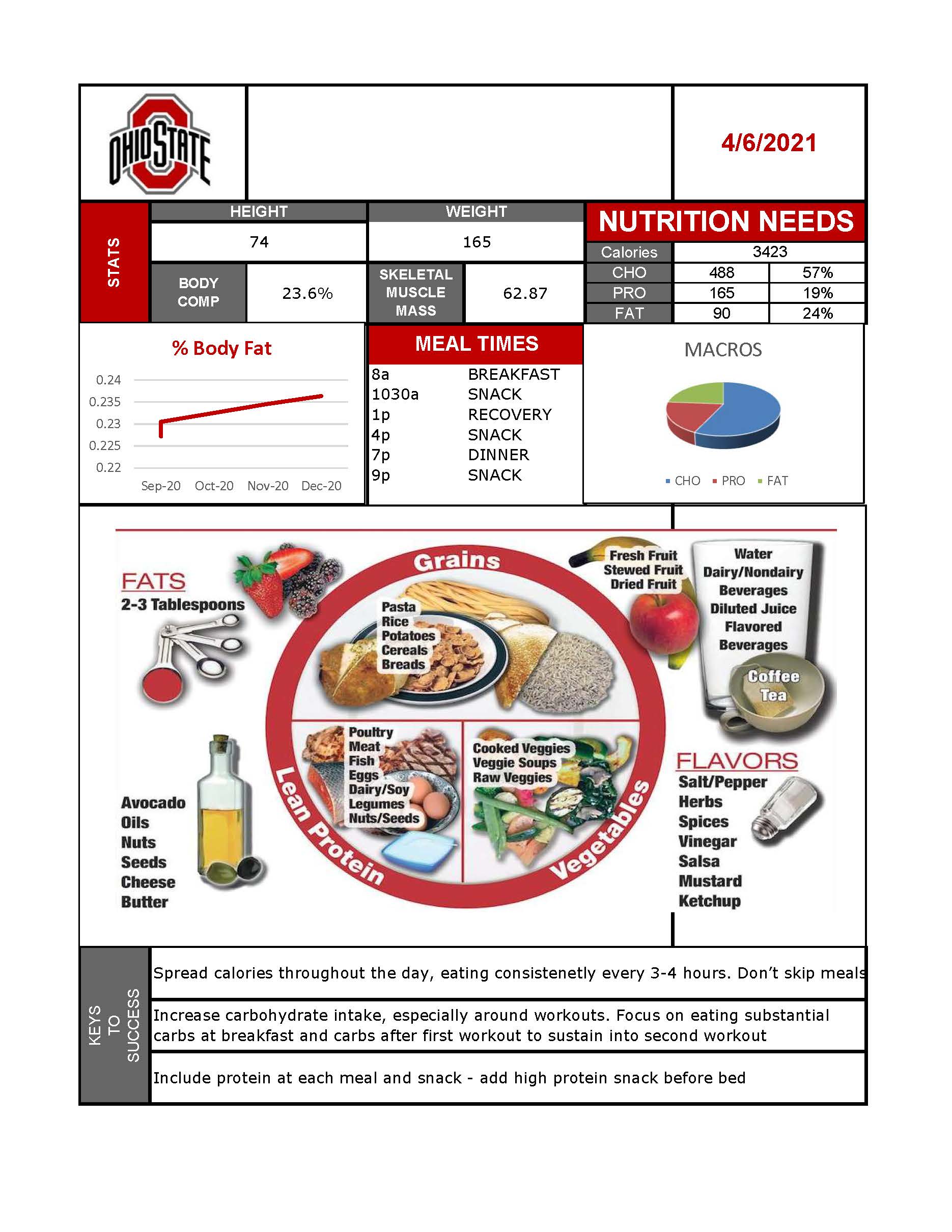 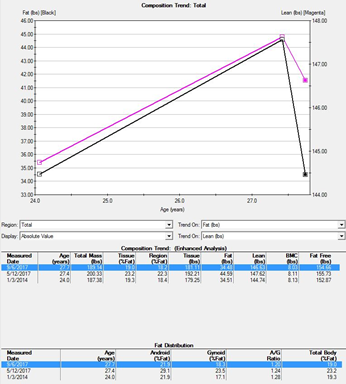 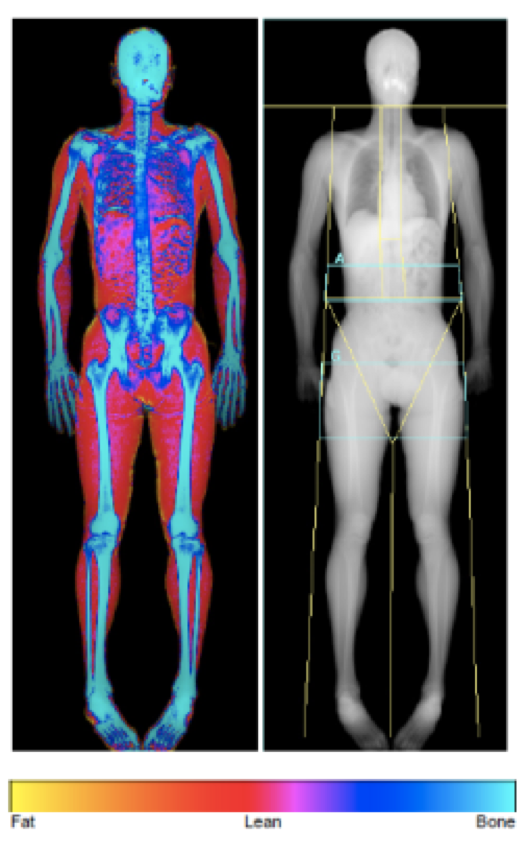 Body Composition
-Team uses a DEXA machine

X –ray machines that will give the performance team body fat percentage, lean mass, fat mass, bone density, segmented lean mass, etc

-Performance team uses this for weight goals
Supplement Safety
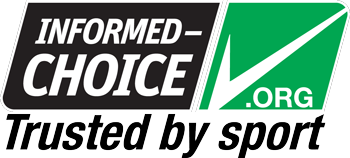 Always talk with a professional before using supplements

Supplements will not fix a poor diet

Look for third party testing to ensure accurate ingredients
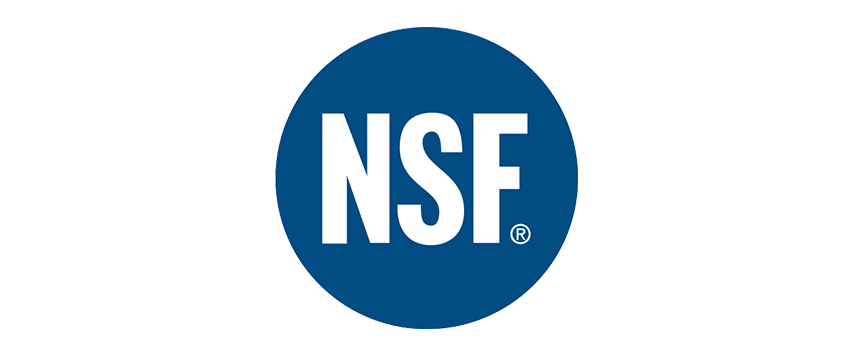 QUESTIONS?
Contact info:
Jordan Jennewine
Jennewine.2@osu.edu